Hebrews 13:5–8
Keep your life free from love of money, and be content with what you have, for he has said, "I will never leave you nor forsake you." So we can confidently say, "The Lord is my helper; I will not fear; what can man do to me?" Remember your leaders, those who spoke to you the word of God. Consider the outcome of their way of life, and imitate their faith. Jesus Christ is the same yesterday and today and forever.
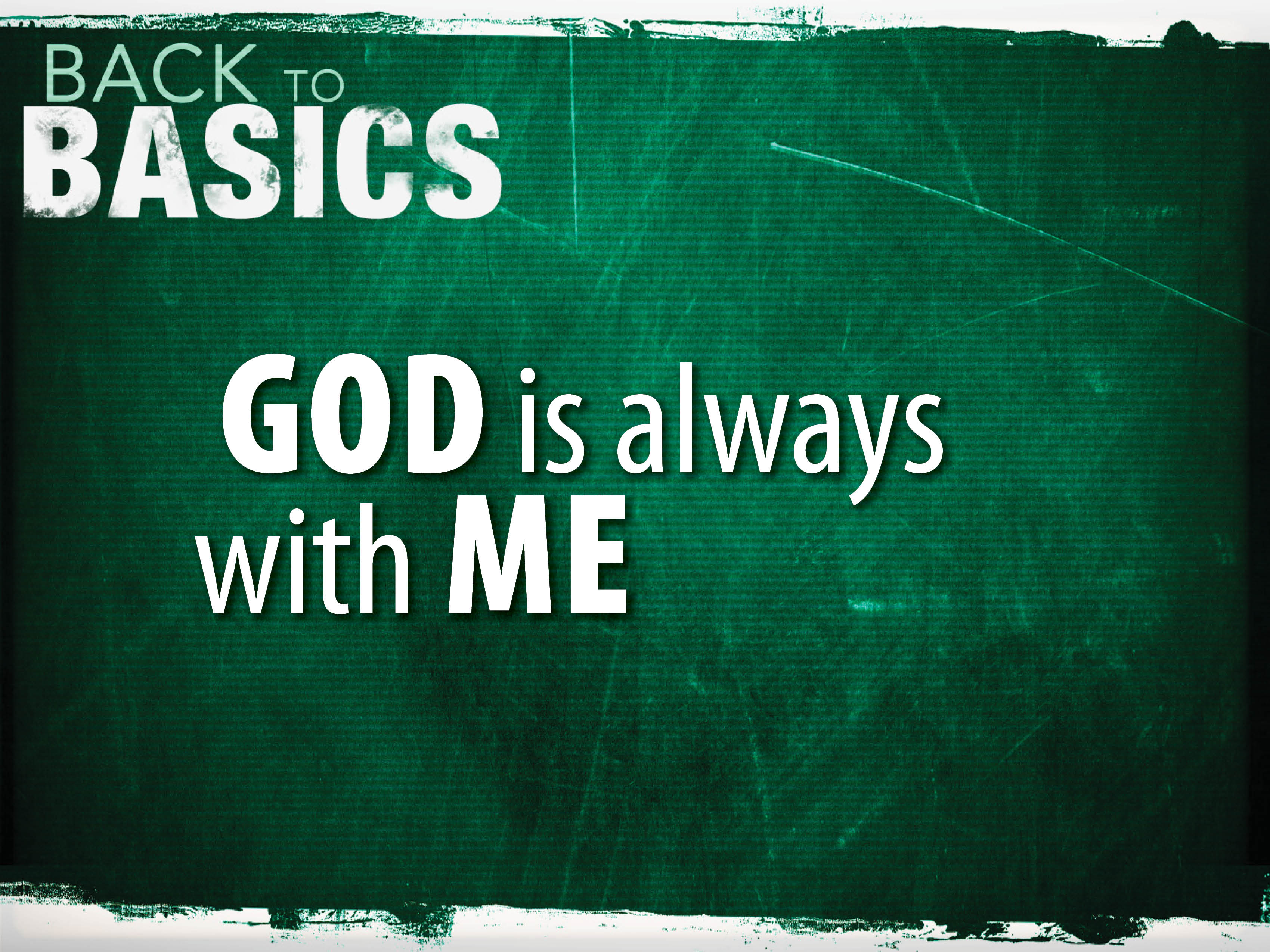 God has always been with His people.
Three examples: 
Joseph (Genesis 39:2, 21, 23; 45:5). 
Elijah (1 Kings 18:36–38; 19:4–8).
Ezekiel (Ezekiel 1:1–3).
He is with us today.
Hebrews 13:5–6; Philippians 4:4–6; Psalm 139:7–12
What that means to you and me…
His love is with us. 
Romans 8:37–39
His providence is with us. 
Matthew 6:33; Acts 17:24–25.
His deliverance is with us. 
2 Timothy 2:24–26; Romans 7:24–26.
Our response…
We must walk with Him. 
Jeremiah 9:23–24
We must depend on Him.
2 Corinthians 12:7–9
We must let Him save us. 
Romans 6:16–18